ALBERTA SAILING ASSOCIATION
SAFE SPORT LEAD TRAINING
Safe Sport Leads
SAFE SPORT
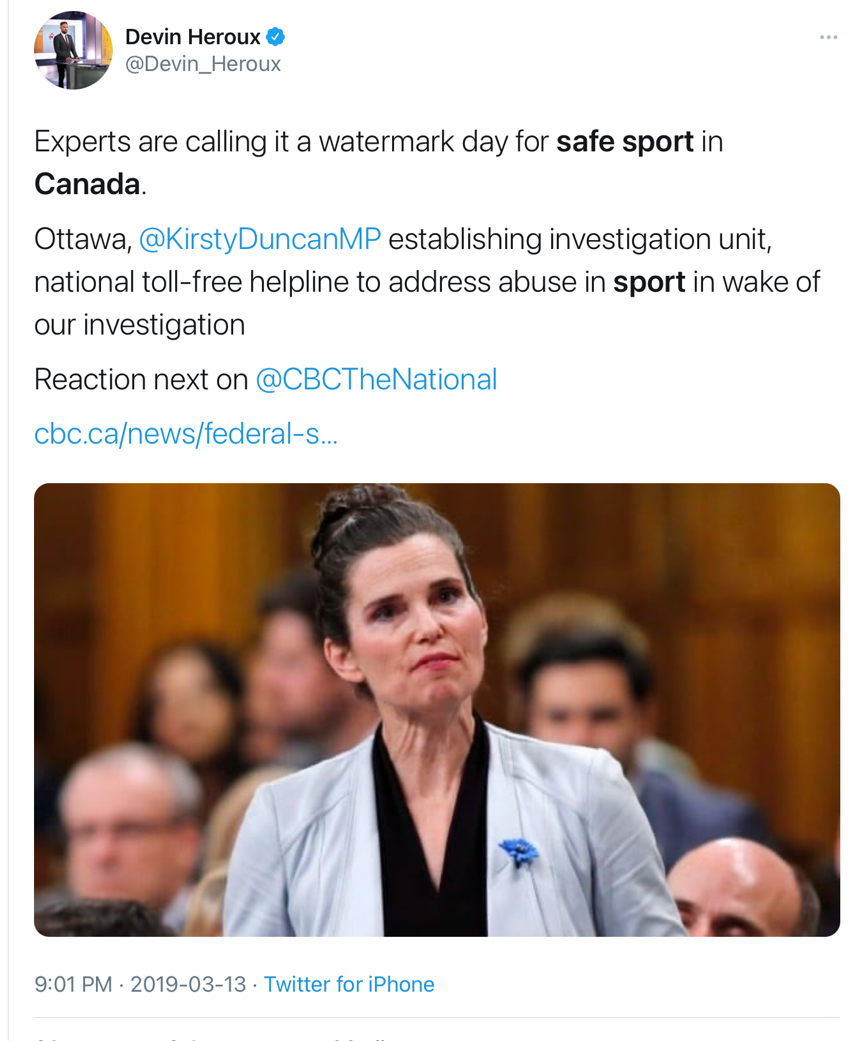 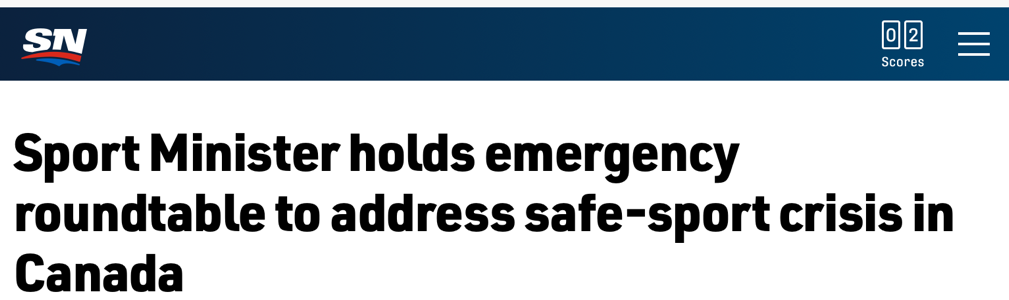 CBC Investigation (Feb 2019)
Over 20 years - 340 Coaches Charged with Sexual Offences against Minors
600 Victims, 222 Convictions, 34 ongoing cases 
Spanned  36 sports
HARMONIOUS
3
[Speaker Notes: Note that Sail Canada adopted on November 22nd 2022]
HARMONIZED APPROACH
The substantive and procedural aspects of all policies should be the same at the national, provincial and community level 

Standards of behaviour & conduct should be consistent 

Harmonized takes pressure off each level of sailing in Canada

Resources Invested Once – thousands of dollars & hours

Canadian sailing  organizations are handed an almost complete tool
WHAT IS SAFE SPORT?
A commitment and initiative to prevent and address maltreatment in sport, ensuring sport environments are free from abuse and harassment.
SUPPORT SAFE SPORT
Adopt the Safe Sport Policy Package
Build awareness amongst all members, staff, volunteers
Create an inclusive and safe culture within our organization
Actively Implement Policies – Screening & Protection
THE POLICY PACKAGE
DEFINITIONS
One set full package
PREVENTION
Codes of Conduct
Protection Policy
Social Media Policy
Screening Policy
Whistle Blower

RESPONSE
Discipline & Complaints Policy
Appeal Policy
Dispute Resolution Policy
PURPOSE OF THESE POLICIES
To create 
consistent expectations and implement a nationally aligned support system to respond to situations
Most Common Misconceptions
MYTH – We don’t have a need. Everyone is well intentioned and gets along  
REALITY – It just takes one! 30-40% of marriages end in divorce. 

MYTH – We don’t have time & resources to deal with this
REALITY – When something happens it will be too late and resources will be very strained if nothing in place – need preventative work now!
REALITY – Without these policies you still have to manage situations with higher costs

MYTH – We can handle any issues ourselves
REALITY – Clubs that have gone through situations often discover their policies not thorough enough and often look to the PSA for support. 
Legal fees, time and expertise become a lot regardless of club size.
“Reasonable & Fair”
Every situation will be uniquely different 
The policies provides structure and guidance to support leaders of organizations

A level of judgement will always be needed – goal is to be fair & reasonable 




The document will evolve with time and experience –
						 as we know more we’ll do better
Learn as we go
Process – Key Steps
TIPS
Each club is different! Don’t compare, know your group and culture
Preparation

Identify & Register Safe Sport Lead ✔️
Review By-laws
Review current and new policies 
Find & Replace “[CLUB NAME]” in documents
Assess resources (Human/$) - how are you currently managing this area? 
Who could be involved in Internal Discipline Process
Process – Key Steps
Awareness & Education
Attend session for Safe Sport leads ✔️
Build awareness & understanding with key stakeholders



Adoption
Board adopts policy – Due by March 31st (Effective April 1st)
Confirmation to PSA upon signing
Provide Sign Off to Sail Canada if requested
TIPS
Archiving – important step to protect in case of historical cases 
Date documents correctly & save! 
Maintain records
Process – Key Steps
Implementation
Communication with stakeholders
Training 
Documentation completed – proof of training, agree to codes of conduct, screening disclosures (We will provide forms)
Archiving old policies
Public availability of new policies
Process Questions
Contact Info at bottom of page – what do we include?
Club name, club address, website and email address - no individual information but the organization information you would put on an official policy or document

Do we need a legal budget?
Suggested to be prepared, what would happen now if a situation were to arise, clubs dealing with situations in the last few years have have good size legal bills to manage.
This policy does put some supports in place through Sail Canada but some funds in reserve should you ever have a legal situation would be good risk management procedures.
Process Questions
What do people need to sign, what do people need to read, how do we share?

Sign							
Code of Conduct from package							

Post Publicly
How to contact ITP/OSIC
All Policies 

Documentation of other items such as safety education is important
OTHER QUESTIONS ON PROCESS? 

HOW & WHY
UCCMS
Universal Code of Conduct to Prevent and Address Maltreatment in Sport
Created by athletes for athletes

Addresses the most serious breaches 


Separates maltreatment from misconduct

Read at link provided, may be updated at various times
Key Definitions
TIPS
In document capitalized words are defined
Maltreatment

Any volitional act by an individual that results in harm or the potential for physical or psychological harm to another Individual, 



Psychological  verbal – personal criticism, body shaming, 
Non assaultive physical – throwing things or punching objects
Denying Attention – abandonment as punishment, denying feedback or training opportunities

Physical - Contact or Non Contact – forcing isolation, providing alcohol to minor, painful stance for no purpose, denying food, drink, medical attention, allowing early return from injury
Sexual
What does that look like in Sailing
Key Definitions
Neglect

Any pattern, or a single serious incident, of lack of reasonable care, inattention to an Individual’s needs, nurturing or well-being, or omissions in care. 
Neglect is determined by the objective behaviour but the behaviour must be evaluated with consideration given to the Individual’s needs and requirements, not whether harm is intended or results from the behaviour.
What does that look like 
Not providing recovery time from injury
Not considering disabilities
Not providing supervision of athletes 
Not considering welfare of athlete in weight control methods (caliper tests)
Failure to ensure safety
Allowing them to disregard rules, regulations
Grooming & Gatekeepers
Slow gradual & escalating process of building comfort and trust with an athlete and/or their parents/guardian 
Often very difficult to recognize 
Allows for inappropriate conduct to become normalized
Often preceded by building confidence and comfort that an individual can be trusted with the care of the athlete.

What does that look like
Favouritism, extra time and attention, gifts
All appears innocent and well intentioned
Private communication – social media/text, personal photos
Private travel, meetings, time together
Code of Conduct
Provides the expectation of appropriate behaviour at all times for everyone and a commitment to follow all policies in place
Everyone
Maintain and enhance the dignity & self esteem of others
Refrain from maltreatment or prohibited behaviour
Abide by all laws and organizations policies
Respect property of others
In sailing activities Adults not being under the influence, Minors not consuming alcohol etc.
Athlete Support Personnel
Provide necessary information
Ensure a safe environment
Recognize the power imbalance between you and an athlete, and act accordingly 
Act in athlete’s best interest
Never condone use of drugs or prohibited substances
Sections for Board, Staff, Parents, Officials
[Speaker Notes: Key expectation takeaways included on screen.]
Protection Policy
Policy lays out what is acceptable safe sport environment & actions


Practices and Events
Communications
Virtual Settings
Travel
Locker Room/Changing Area
Photography/video
Physical Contact

A Person in Authority must follow Rule of Two
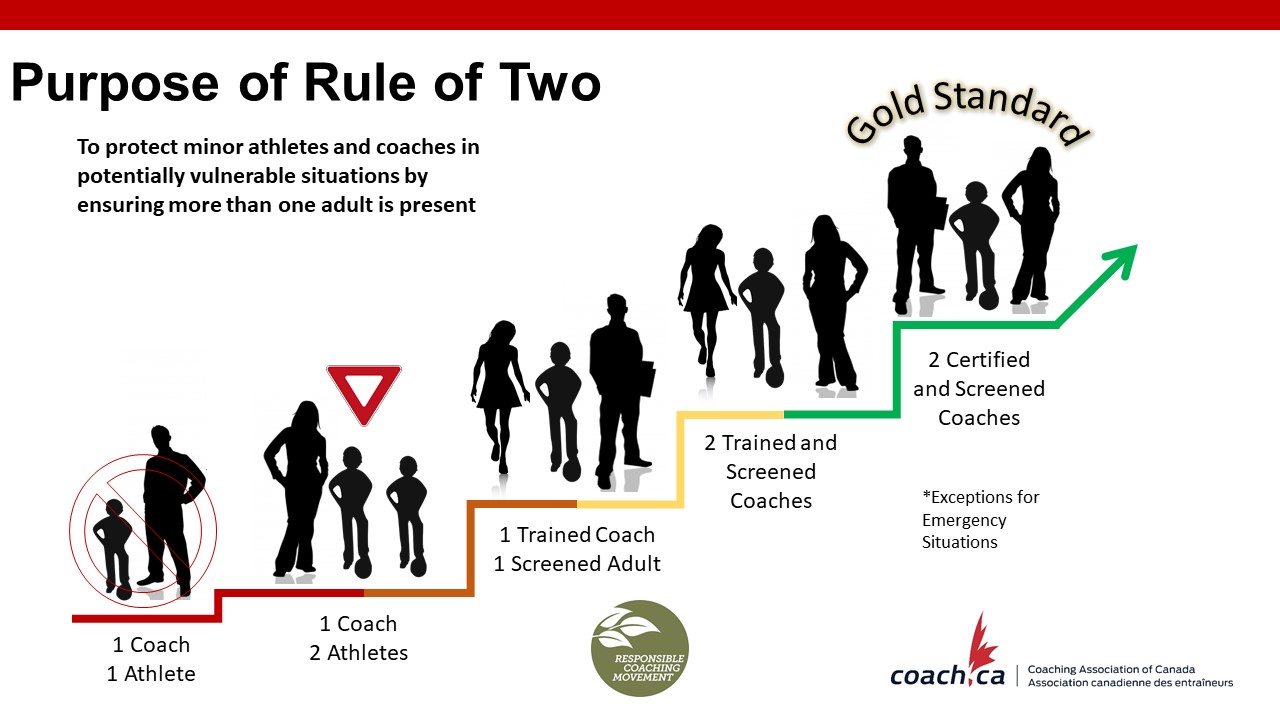 A Person in Authority should never be alone 
with an Athlete
How do we make Rule of Two work?
For example: Before & After Practice

Pickup and drop off should be timed with practice start and end times. 
Participants wait in car, outside until multiple have arrived
What does Open & Observable look like?
For example: Participant meetings or 1 on 1 Coaching

Outside, visible and within earshot distance of another coach, screened volunteer, parent, or adult.
[Speaker Notes: Adherence to the Rule of Two is strongly recommended in any situation that involves athlete/coach interaction, and must be implemented with practical considerations in mind. This includes athlete meetings, coaching on and off the water, in electronic communication, etc. Minimum requirements are set out in Section 3 of the Athlete Protection Policy if full adherence can’t be achieved. 
Medical emergencies are an exception to the Rule of Two.]
Education & Preparation
Communication with Participants & Parents 
Know expectations, understand the “why”
Be proactive in ensuring everyone knows what’s acceptable


Everyone has a role to play!
Protection /Codes of Conduct FAQ
Protection Policy prohibits using “embarrassing images”. This seems an overly broad term. Provided there is consent, why would such an image be prohibited? 
Recognize what’s embarrassing to me may not be embarrassing to someone else, it is in eye of individual
Do you get consent before posting on social media for every image?
Reasonableness comes into play but need to be respectful of everyone’s differences and comfort


Communications between adult participants & instructors for interactions outside of sailing?  For instance, many of our volunteer coaches are friends of other adult sailors and communicate with them to go skiing, hiking, for coffee, etc.
The focus of these are really on a power imbalance, for a recreational sailor the person in authority has no real power over the sailor - the sailor is not needing approval from the coach to progress in sport there is no power imbalance between adults of similar age in a recreational setting. 
Sailing interactions should follow the guidelines set out and be kept professional. Outside interactions in the winter etc. when neither individual is acting as a person in authority and the friendship is separate from sailing is not meant to be stifled.  Reasonable judgement to assess potential power imbalance is assumed.
Social Media Policy
What is acceptable behaviour under the Code of Conduct and Protection Policy also applies to social media use
Always keep others information private
Individuals always have the right to ask sailing organizations to disengage with them on social media
Remember:
Anything you post could be seen by anyone.
Deleting media afterwards does not remove the possibility of sanctions.
What you post represents you and the sport.
[Speaker Notes: Falling short of the standard of behaviour required by the Social Media Policy and the Code of Conduct  may be subject to the disciplinary sanctions identified in the Discipline, and Complaints Policy.]
Screening Policy
Outlines the expectations around Member Organizations to screen personnel and volunteers
Screening is not just criminal record checks!
Resumes/applications, interviews, references, training all part of screening 
Screening matrix determines what screening is completed based on job role/responsibilities
Everyone will complete some level of screening 
Screening done at initial start with annual & 3-year renewals

Ask Staff/Volunteers to sign off on Screening Disclosure Forms which requires disclosure of past and guarantee to update if needed
Screening Policy Questions
Is Sail Canada looking after all these duties or do we need this committee 
Screening is not just criminal record checks
Sail Canada has a process in place for Criminal Record Check for coaches/instructors but rest is organization’s responsibility. 


What happens if a report says something we don’t know how to deal with?
Connect with your PSA – we can support you with complex situations if you are unsure
Discipline & Complaints Policy
The main policy to deal with alleged breaches of preventative policies
Minor issues dealt at level they occur (Process #1)

Coaches/Instructors/Officials fall under Office of Sport Integrity Commissioner for UCCMS related breaches
[Speaker Notes: Minor complaints are dealt with at the level that they occur. 
New: a systematic ladder to complaint management, including an Appeal process. 
More serious complaints are reported to RCA’s Independent Third Party (ITP), who determines when a Reported complaint is handled by either the Club’s Complaint Resolution Officer (CRO) or by the affiliated Provincial Rowing Association. 
The role of the Independent Third Party is to triage complaints for validity & to determine who’s responsible for managing it
provides support from PSO/NSO]
Discipline & Complaints
Policy outlines detailed process

Independent Third Party  – Triage for validity & responsibility for managing

14 days to report a complaint in writing to ITP

Systematic ladder to complaint management: 
					provides support provincially & nationally

Important to know & respect – Confidentiality & privacy systems in place
Investigations Process
Investigations conducted when Independent Third Party determines there is a need for an independent investigation 

ITP will appoint an investigator
Independent investigator with training/experience
Report goes back to ITP who then proceeds based on report
INDEPENDENCE IS KEY

At all levels ensuring the process is independent from staff and Directors is important to future scrutinization

Reporting & Triaging
Easy to report concerns, let professional determination seriousness of reported complaint.


Resolution 
Need a case manager and a mechanism outside of Staff/Board

Ensure No Conflict of Interest
ALL CONCERNS - REPORT ONLY TO:
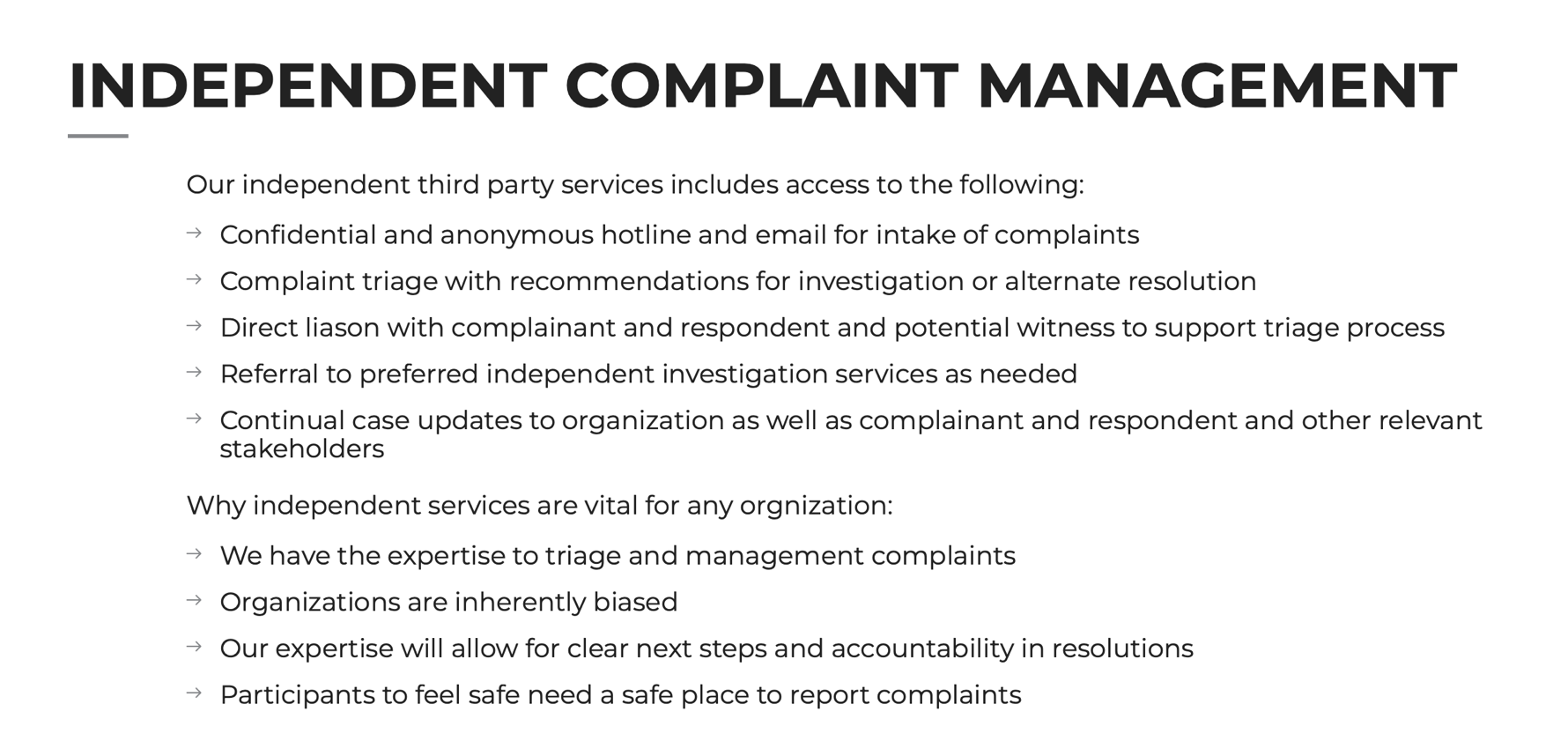 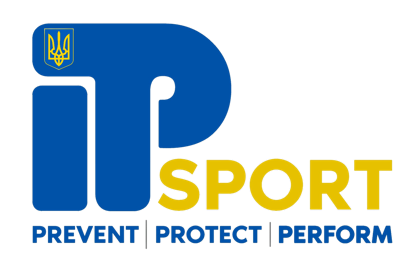 Independence Third Party (ITP) is KEY at all levels
[Speaker Notes: Highlight the reporting system is independent – not to come to club President or to PSA staff/Board]
WHO’S WHO’S

Sport Dispute Resolution Centre Canada (SDRCC)
Abuse Free Sport 
Independent program, operated by SDRCC 
Provides a hub for resources and tools nationally
Operates the Canadian Sport Helpline 

Office of Sport Integrity Commissioner (OSIC)
Independent program of SDRCC
Responsible to administer UCCMS
Pillar of Abuse Free Sport managing complaints

ITP Sport
Sail Canada’s Identified Independent Third Party Reporting Mechanism
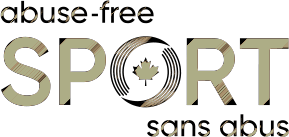 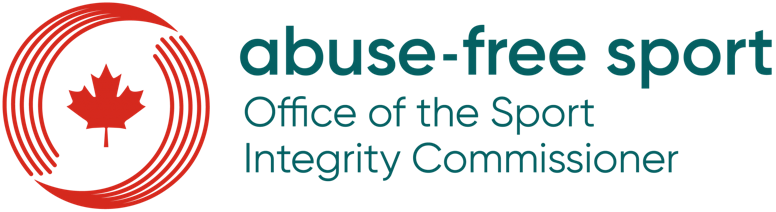 Independent Third-Party Reporting Process
[Speaker Notes: Discuss importance of independent professional triaging]
Who are UCCMS Participants?
All registered Coaches/Instructors
All registered Officials 

All National Team Athletes and Athlete Support Personnel
Sail Canada Board, staff, and volunteers

For the time period they are attending the event only– Athletes at National Training Camps or National Championships


WHAT THIS MEANS
OSIC will manage any UCCMS related alleged breaches that involves one of the above people as the respondent to the complaint.
[Speaker Notes: Pressure is off clubs to manage if a situation with a coach or official arises]
Discipline & Complaints FAQ
How does one reach Independent Third Party ?
The contact information is available on the Sail Canada website,  the PSA’s website and it should be posted on your website with your policies 
There will be a poster downloadable from Sail Canada website also it will be sent to Safe Sport Leads to post around your club, boat, etc.
Support is available 24/7 via email or phone



What happens while we wait for a complaint to be resolved? 
See the provisional suspension section of policy
Every situation is different, but this process doesn’t change from what you would do now
Reasonable accommodations for alternate situations during all phases of investigation for all parties if suitable to situation – minors vs majors, type of situation
Appeal Policy
The process to appeal decisions related to policies.
Provides individuals with a fair, affordable, and expedient appeal process for those who have been affected by a decision taken by your club that concerns:
A conflict of interest
Disciplinary decisions made pursuant to your club’s relevant and applicable policies
Membership
Grounds for appeal 
Decision outside of jurisdiction, didn’t follow procedures, influenced by bias or grossly unfair
Dispute Resolution Policy
Opportunities for Alternate Dispute Resolution (ADR) may be pursued at any point in a dispute when all Parties to the dispute agree that such a course of action would be mutually beneficial. 
Facilitation and Mediation
 
If all Parties to a dispute agree to ADR, a mediator or facilitator, acceptable to all Parties, shall be appointed to mediate or facilitate the dispute.
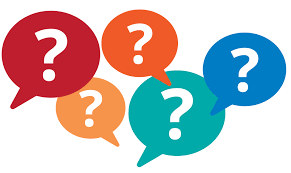 QUESTIONS ON POLICIES?
Also Note
Confidentiality 
Is important to the organization and everyone involved. Please do your part! 
Information obtained will be kept confidential unless disclosure is necessary to protect workers, to investigate the complaint or incident, to take corrective action or otherwise as required by law.

Privacy Policy
These policies reference your organization’s Privacy Policy due to nature of information and confidentiality
If you do not currently have a privacy policy a template can be provided to you.
Other Questions?
Everyone has a role to play in making our club 
a Safe Sport environment. 

Thank you for your attention and commitment!
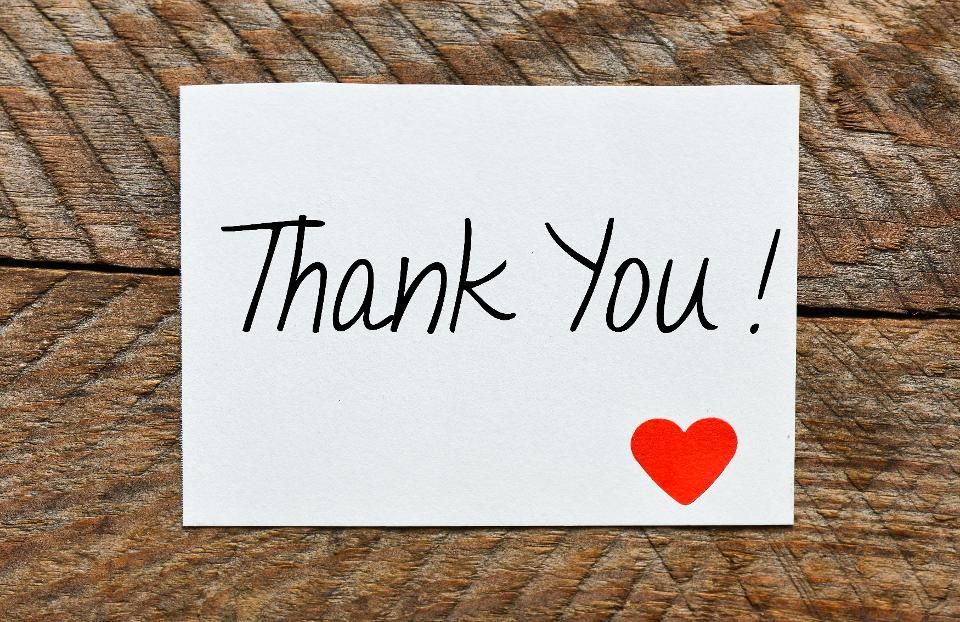